«СИСТЕМНОЕ   ИСПОЛЬЗОВАНИЕ   
ТЕХНОЛОГИИ «СИНКВЕЙН», 
КАК  ОДИН  ИЗ СПОСОБОВ 
РАЗВИТИЯ КРИТИЧЕСКОГО МЫШЛЕНИЯ И РЕЧИ ДЕТЕЙ СТАРШЕГО ДОШКОЛЬНОГО ВОЗРАСТА»
МАСТЕР-КЛАСС
Автор Феденко Юлия Ильинична, 
воспитатель 
МДОУ «Детский сад «Медвежонок» г.Надыма»
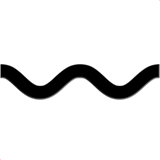 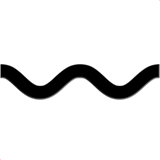 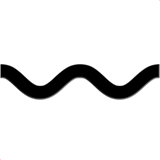 ?
ИНТЕРЕСНЫЙ
УВЛЕКАТЕЛЬНЫЙ
ОБЪЯСНЯЕТ
ОБУЧАЕТ
ДЕЛИТСЯ
УЗНАВАТЬ
НОВОЕ
ВСЕГДА
ПОЛЕЗНО
ТВОРЧЕСТВО
Работа с дидактическим синквейном в старшей группе
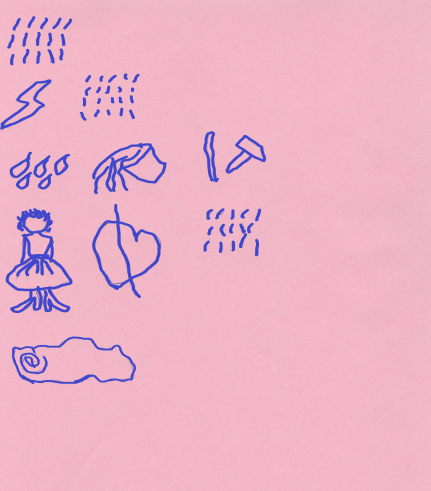 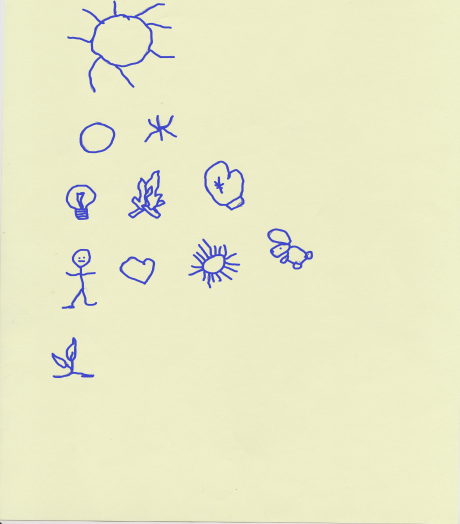 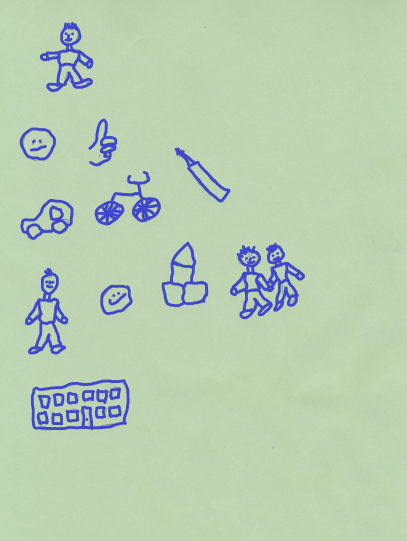 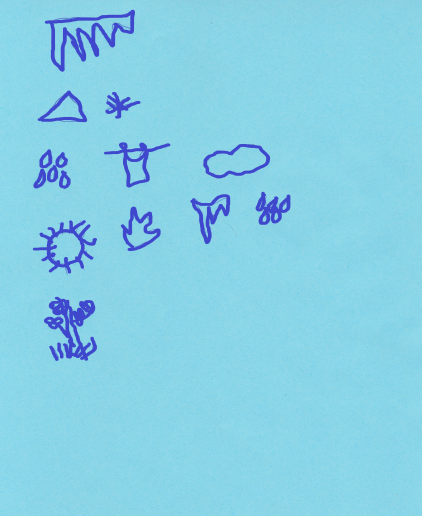 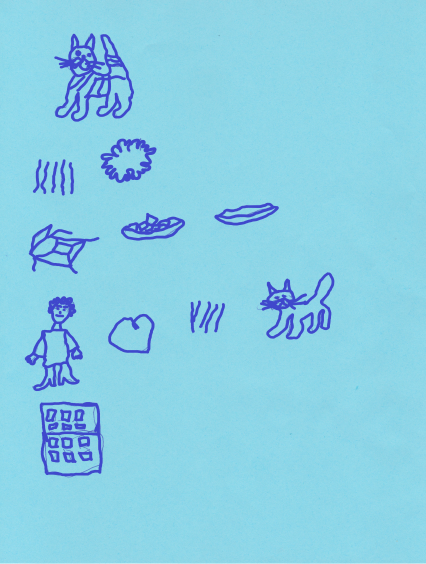 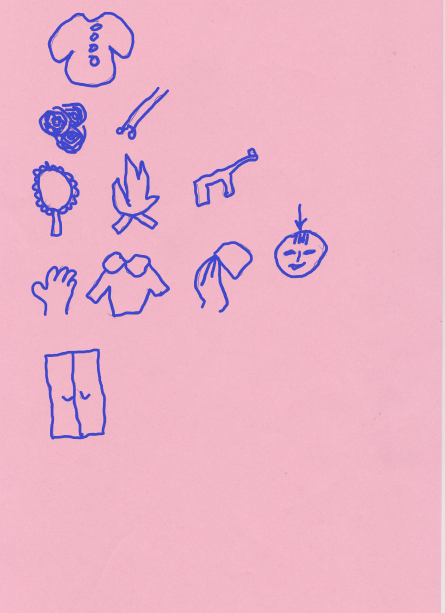 Работа с дидактическим синквейном в подготовительной к школе группе
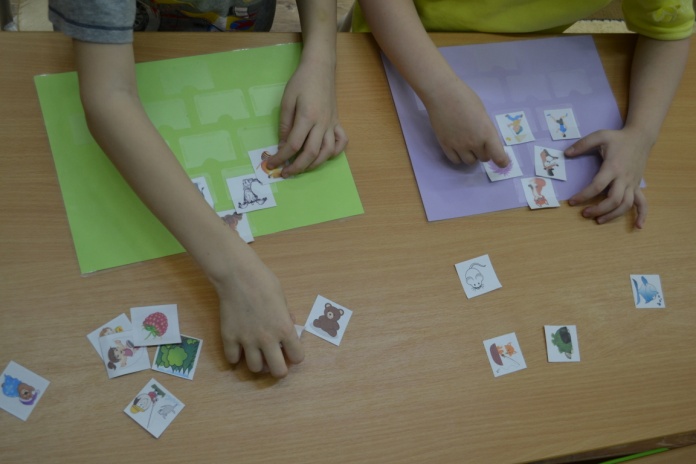 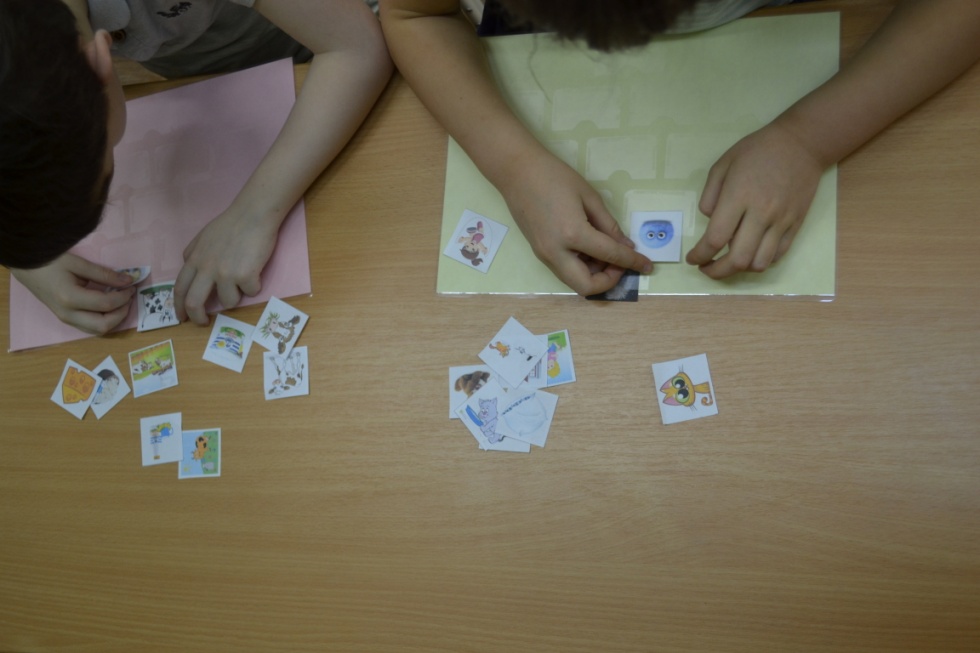 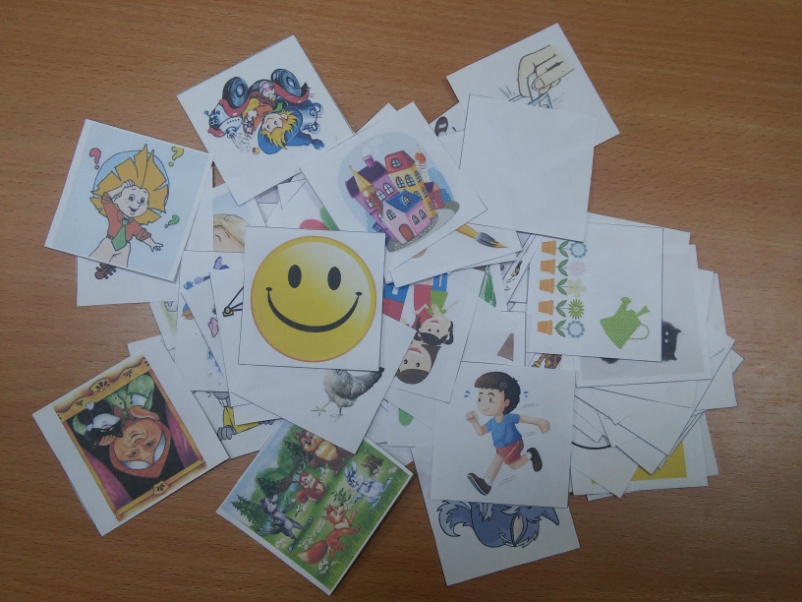 Виды синквейнов
СИНКВЕЙН
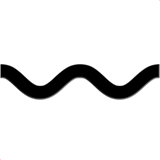 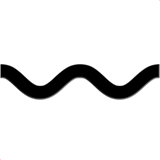 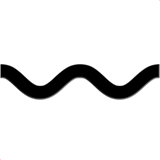 МАСТЕР-КЛАСС
ИНТЕРЕСНЫЙ
УВЛЕКАТЕЛЬНЫЙ
ОБЪЯСНЯЕТ
ОБУЧАЕТ
ДЕЛИТСЯ
ЗНАКОМИТ
С НОВЫМИ
ФОРМАМИ
РАБОТЫ
ТВОРЧЕСТВО
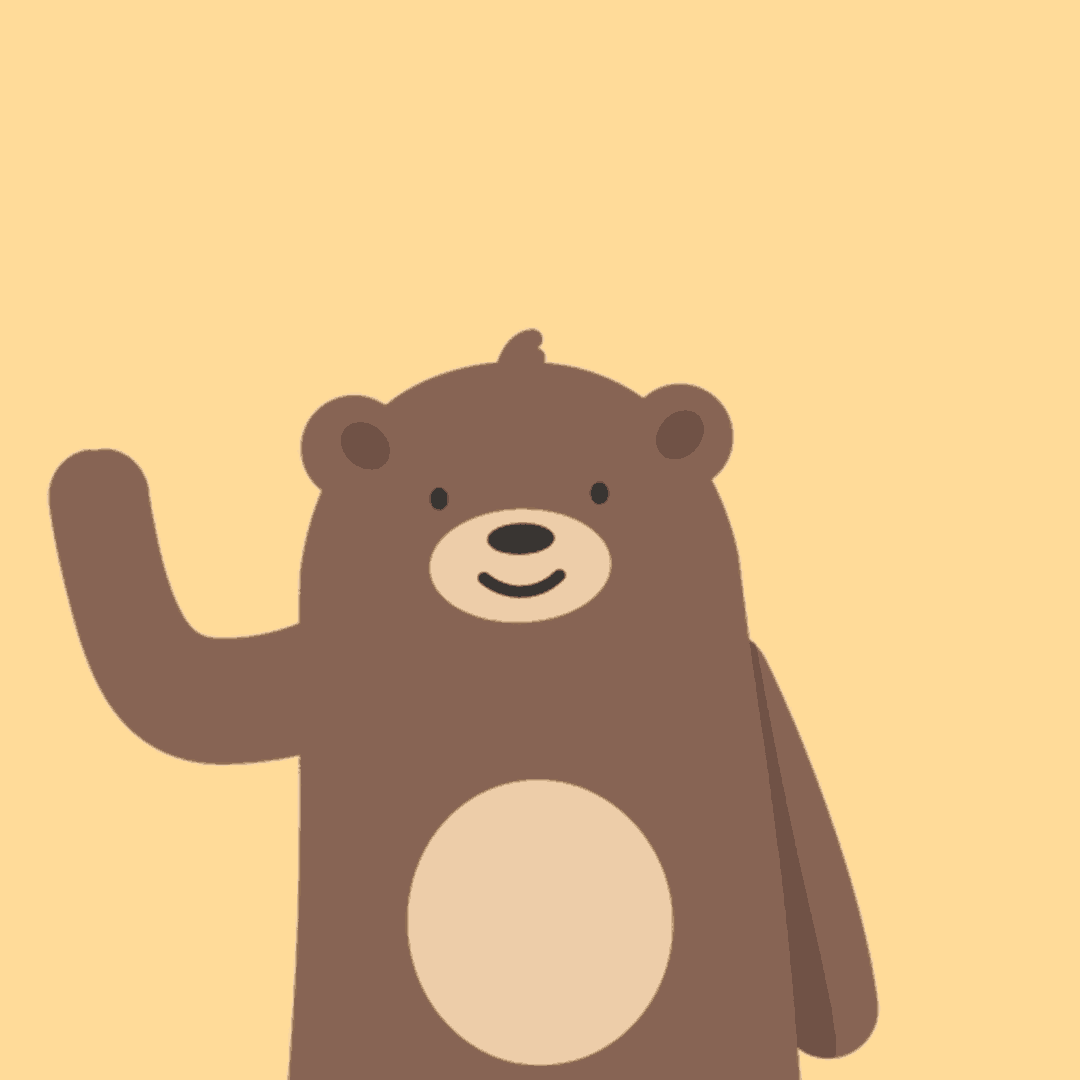